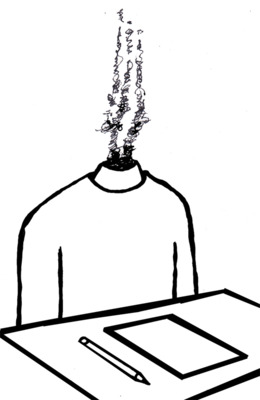 Sınav Kaygısı
Psk.Dan.Hilal ARSLAN ŞEKER
SINAV KAYGISI NEDİR?
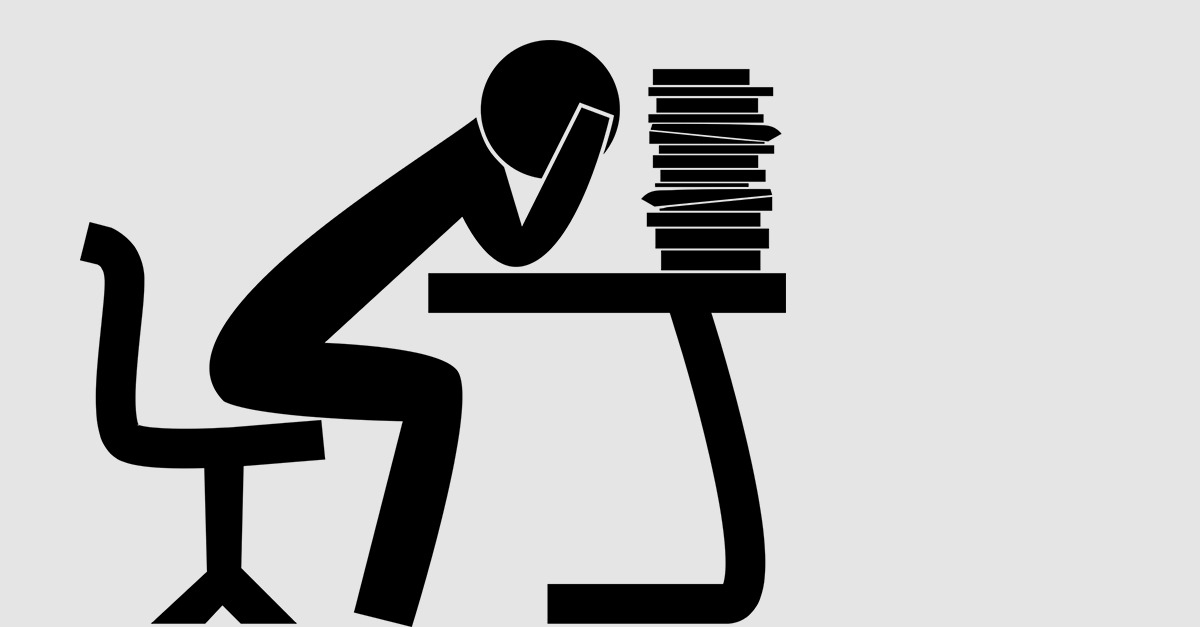 Sınavın öncesinde veya sonrasında yaşanan yoğun kaygıdır. 
Ayrıca sınav anında kaygının tetiklediği bilişsel ve bedensel belirtiler de bu döngüye eşlik eder.
Sınav BİR TEHDİT MİDİR?
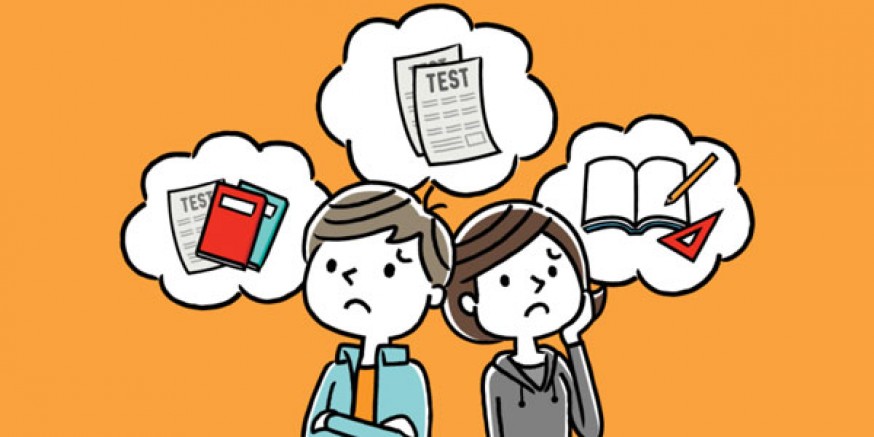 Herkese göre sınavın anlamı farklılık gösterir.
«Sınav kişiliği ortaya çıkarır»
«Sınav her şeydir.»
«Sınavı kazanamazsam mahvoldum.»

«Sınav akademik sürecimin yalnızca bir parçası.»
«Sınavda başarısız olursam bu dünyanın sonu değil.»
Sınav Kaygısı Nasıl Oluşur?
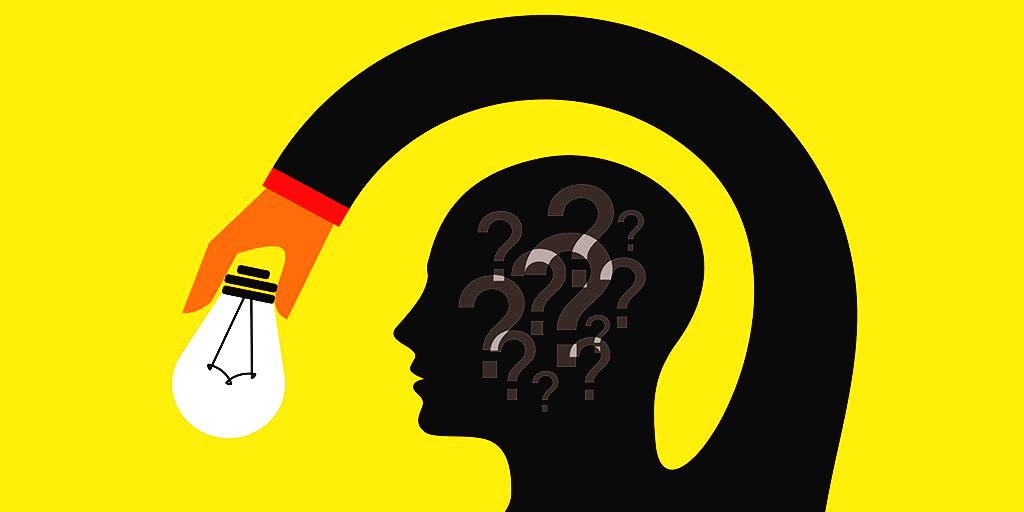 Sınav
Sınava ait düşüncelerimiz
Sınava ait duygularımız
Sınava yönelik bedensel belirtilerimiz
Sınava yönelik davranışlarımız
Sınav Öncesi dönem
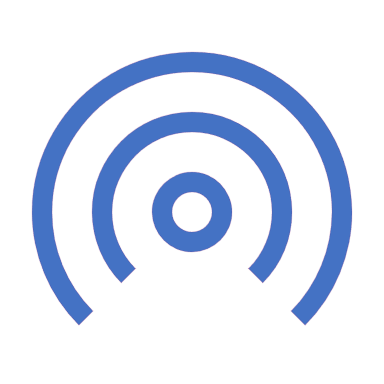 Ders çalışma yöntemleri
Fiziksel ortam
Akademik sorumlulukları erteleme
Beklenti düzeyi
Duygu durum
Zihindeki imgeler

Sınava hazırlık süreciniz kaygı düzeyinizi belirler.
Sınav Anında
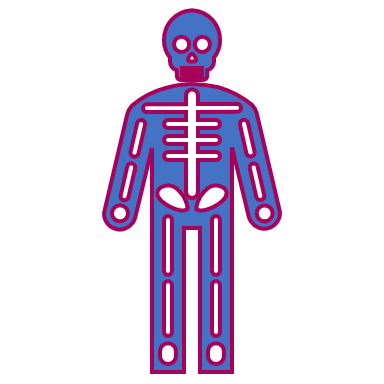 Nereden başlıyorsunuz?
Kaygı ne zaman artıyor?
Ne yapıyorsunuz?
Sınav alışkanlıklarınız var mı?
Sınav ortamıyla ilgileniyor musunuzu?
Süre yetiyor mu?
Hangi bölüme ne kadar süre ayrılıyor?
Bedensel tepkiler neler? (Neler oluyor? Nasıl başlıyor? Ne anlam veriyor? Nasıl başa çıkıyor?)
Sınavı terk ediyor musunuz?
SINAV SONRASINDA
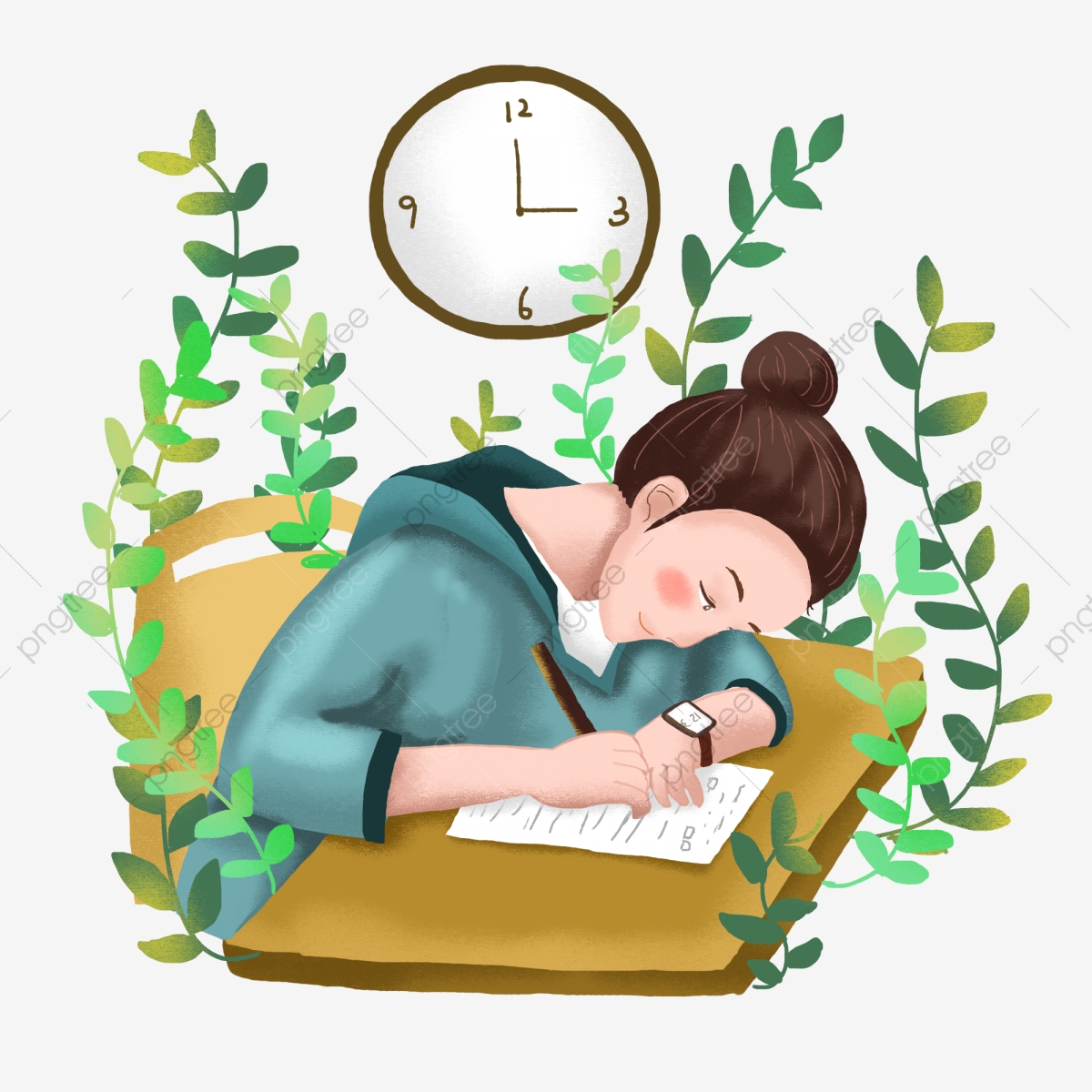 Sınav performansınızı nasıl değerlendiriyorsunuz?
Sınav performansınızın nasıl değerlendirileceğini düşünüyorsunuz?
Ailene nasıl açıklıyorsun?
Sınav sonucunun benlik sonucuna etkisi nedir?
Diğerlerini nasıl değerlendiriyorsun?
Kaygı anında...TEHLİKE>başa çıkma gücü
Sınav KAYGISI NEDEN OLUR?
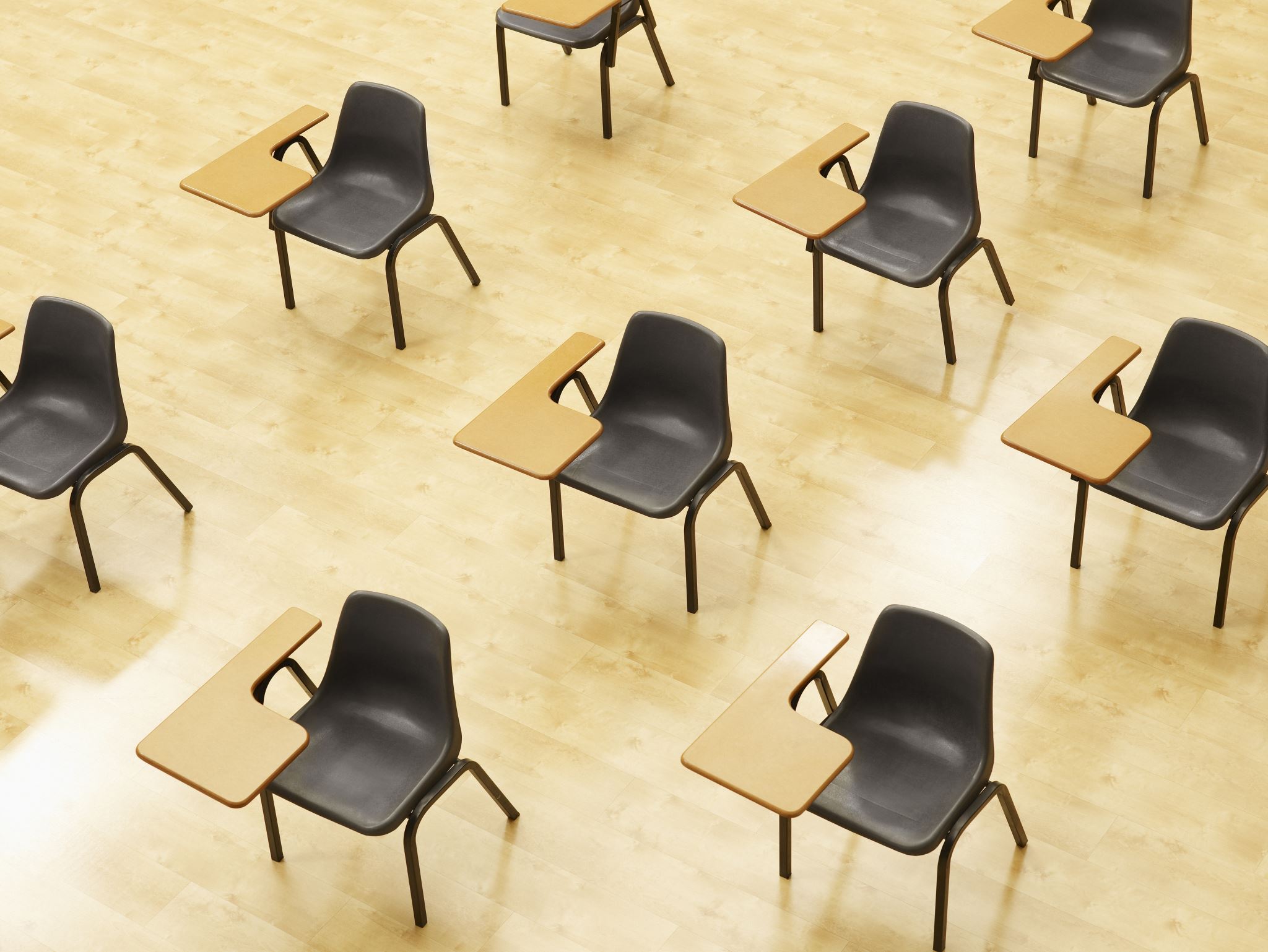 Sınav  sürecinden çok sonucuna odaklanmak,
Bu sonucu felaketleştirmek,
Sınavda performansınızın altında başarı sergileyeceğini düşünmek,
Başkaları tarafında olumsuz değerlendireceğinizi düşünmek.
Sınav Kaygısını tanıyalım.
Normaldir, gereklidir.


Sınava motive olmayı ve çalışmayı tetikler.

                               Peki sorun olan nedir?
Hangisi gerekli?
Sınava ilişkin düşünceler KAYGIYI ortaya çıkarır.
SINAV
KAYGI
Yapamayacağım
Kesin kötü geçecek
Sınavı kazanmazsam ben ne yaparım
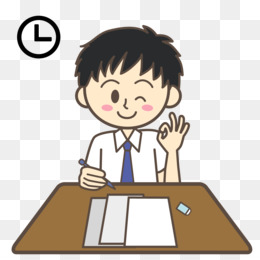 Sınava ve sınav sonucuna ilişkin düşünceler gerçekçi ise sağlıklı düzeyde kaygı hissederiz.
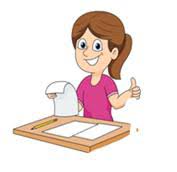 Sınava DOĞRU GİDERKEN
Nasıl HAZIRLANACAĞIZ?
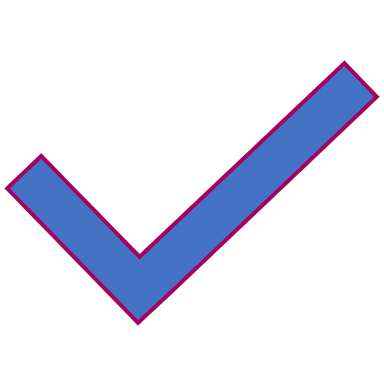 İyi uyku-beslenme
Önce akademik sorumluluklar ardından ödül
Önceki sınavların formatını incelemek
Çalışılacak konuları belirlemek
Doğru kaynakları kullanmak
Ne zaman ve nerede nasıl çalışacağını belirlemek
Günlük hedefler koymak
Konu çalışmak- tekrar etmek- soru çözmek

SINAVA KADAR SÜRECİ BU ŞEKİLDE YÖNETMEK.
Ne yapacağız?
OLUMSUZ DÜŞÜNCELERİNİZE ALTERNATİFLER GELİŞTİRİN.
Sınavı yapamayacağım.
Sınavda soruların cevabını hatırlayamayacağım.
Sınavı kazanamazsam mahvoldum.
Sınava çalışarak elimden geleni yapacağım.
Sınav esnasında aklıma gelen cevapları işaretlerim, hatırlayamadığımda bildiğim soruları yapmaya devam ederim.
Sınavı başaramayabilirim, bu benim kişiliğimle ilgili değil.
GERÇEKÇİ OLUN.
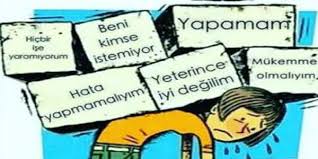